Hospodářská politika
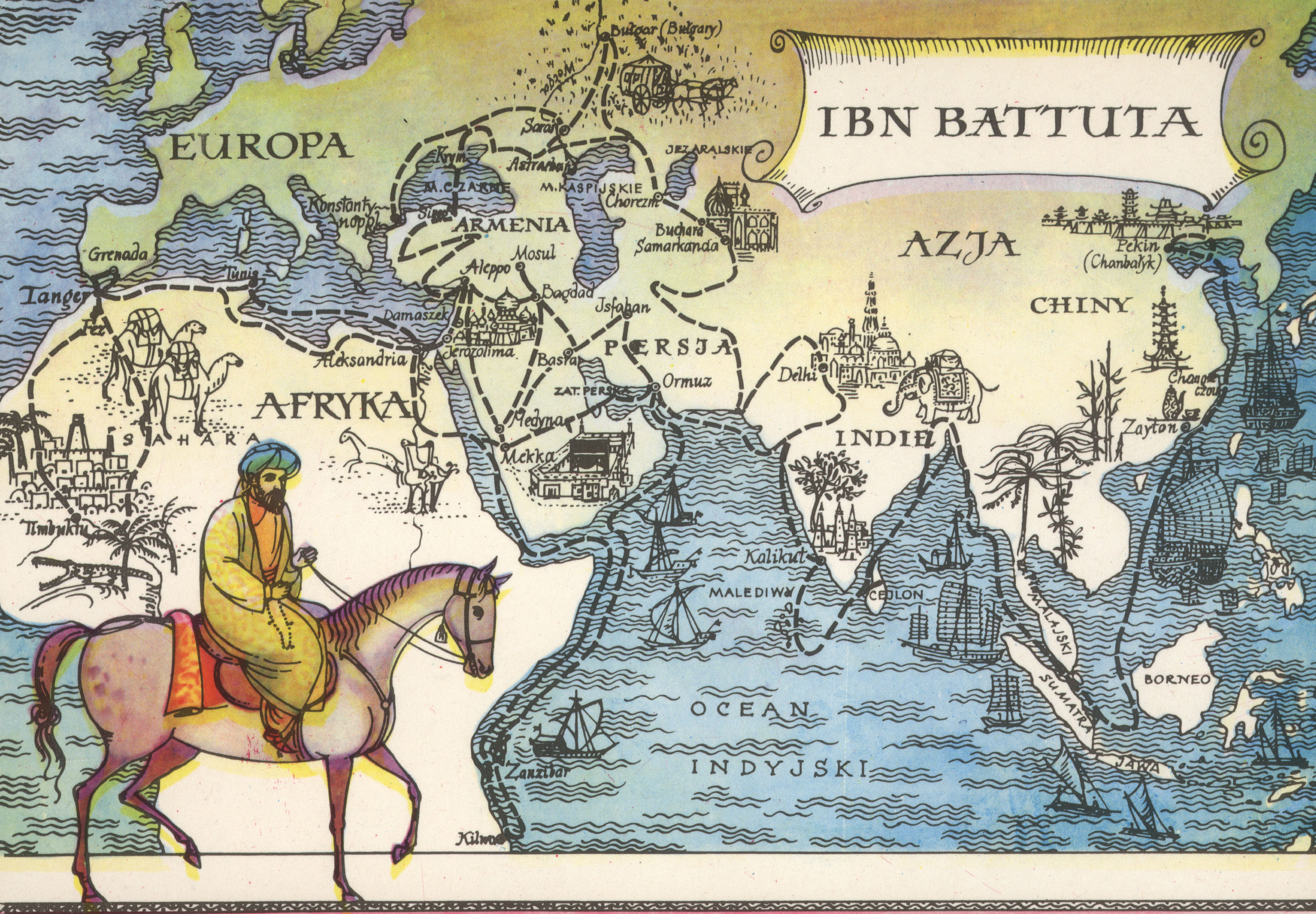 2
Katedra ekonomie, Ekonomicko-správní fakulta
[Speaker Notes: Bengálsko v Indii popsal jako obrovskou zemi, kde je rýže extrémně hojná. Neviděl takový region, kde by podmínky byly tak dobré.]
HDP ve 14. století a dnes
3
Katedra ekonomie, Ekonomicko-správní fakulta
[Speaker Notes: Rozdíly jsou, ale zdaleka ne tak významné jako ve 21. století (to zde nemáme nejchudší země ve 21. století]
Vývoj do roku 1900
4
Katedra ekonomie, Ekonomicko-správní fakulta
[Speaker Notes: stagnaci až do poloviny 19. století
Malthusův kruh chudoby]
Nové technologie v Malthusiánské ekonomice
5
Katedra ekonomie, Ekonomicko-správní fakulta
Nové technologie v Malthusiánské ekonomice
6
Katedra ekonomie, Ekonomicko-správní fakulta
The Malthusian trap (Velká Británie (1280-1600)
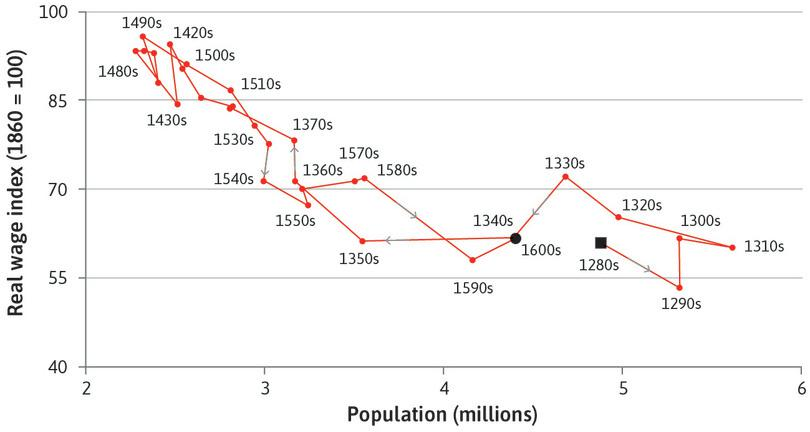 7
Katedra ekonomie, Ekonomicko-správní fakulta
Začátek hospodářského růstu
8
Katedra ekonomie, Ekonomicko-správní fakulta
Hospodářský vývoj od roku 1000
9
Katedra ekonomie, Ekonomicko-správní fakulta
Hospodářský vývoj
V posledních 200 letech
70-ti násobný nárůst vyprodukované hodnoty zboží a služeb

5x větší populace

14x větší důchod na hlavu

Pokles odpracovaných hodina na 1/2

2x delší očekávaná délka života

menšina zemí dosáhla blahobytu; většina zemí se dostala z neustálé chudoby

nový ekonomický systém - kapitalismus
10
Katedra ekonomie, Ekonomicko-správní fakulta
Přechod ke kapitalismu
přinesl pokrok v technologiích

nárůst specializace

nárůst množství produktivních aktiv - kapitálu
11
Katedra ekonomie, Ekonomicko-správní fakulta
Kapitalismus
ekonomický systém, který je založen na existenci soukromého vlastnictví, trhu a firmách

produkce zboží s služeb je soustředěná kolem firem, které vlastní a kontrolují kapitálové statky

kapitalismus zrychlil tempo změny (firma s pár zaměstnanci může vyrůst v globální společnost) x omezený růst např. rodinné farmy

žádná ekonomika dnes není čistě kapitalistická
USA: firmy produkují 65-75 % produkce (zbytek domácnosti, NGO a vláda)
12
Katedra ekonomie, Ekonomicko-správní fakulta
[Speaker Notes: Firma může najmout pracovníky, půjčit si peníze, získat finance díky prodeji akcií. Stejně tak může firma zaniknout. 
	X 
Rodinná farma: pokud se bude dařit, bude na to lépe než sousedé, ale její potenciál růstu je omezený. Podobně když se jí nebude dařit, bude se mít hůř. Ale neodejde z podnikání, protože se nějak musí uživit.]
Kapitalismus
kombinace centralizace s decentralizací
koncentrace moci vlastníků a manažerů

moc je však omezená konkurencí

první ekonomický systém, kde členství mezi elitou často závisí na stupni ekonomického vývoje
13
Katedra ekonomie, Ekonomicko-správní fakulta
[Speaker Notes: porovnat kapitalismus s pozemkovou rentou]
Kapitalismus sám nezajistí blahobyt
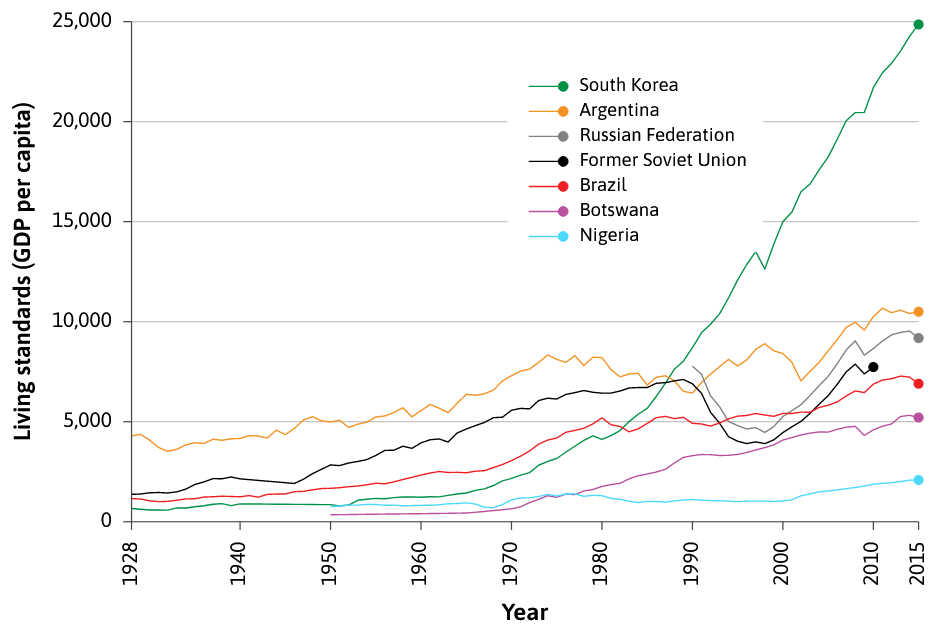 14
Katedra ekonomie, Ekonomicko-správní fakulta
Kapitalismus sám nezajistí blahobyt
Co dalšího je důležité:
Musí být zajištěno soukromé vlastnictví

Trh musí být soutěživí

Firmy nemohou být vlastněny nebo řízeny lidmi, kteří tam jsou díky konexím ve vládě nebo privilegii

Vláda dohlíží na dodržování zákonů a smluv a provádí regulace

monetární + fiskální politika

vztahy se zahraničím

Existuje řada faktorů, které státy dělají ve svém přístupu k ekonomice jinak => hospodářská politika
15
Katedra ekonomie, Ekonomicko-správní fakulta
Hospodářská politika
přístup státu k ekonomice země (státem myslíme i CB i další instituce)

hledá vazby, smysl a aplikaci teorií, které už znáte (většinou)

je o reálném světě => vždy nemusí dávat jednoznačný závěr
16
Katedra ekonomie, Ekonomicko-správní fakulta
Hospodářská politika
Ekonomická teorie popisuje ekonomické struktury, chování jednotlivých subjektů; procesu tvorby politiky se dotýká jen okrajově

Vláda se snaží o dosažení určitých cílů

Jak jich může dosáhnout? Jaká jsou rizika? Jaká jsou omezení? Jaké jsou mechanismy?
17
Katedra ekonomie, Ekonomicko-správní fakulta
Vztah hospodářské politiky k dalším vědním oborům
18
Katedra ekonomie, Ekonomicko-správní fakulta
Co nás čeká?
19
Katedra ekonomie, Ekonomicko-správní fakulta
[Speaker Notes: Obsah se může změnit.]
Literatura
Franc a kol. (2016): Hospodářská politika

CORE Team (2019): Economy, society, and public policy

CORE Team (2017): The Economy

Jílek (2013): Finance v globální ekonomice I. a II.
20
Katedra ekonomie, Ekonomicko-správní fakulta
Zkouška
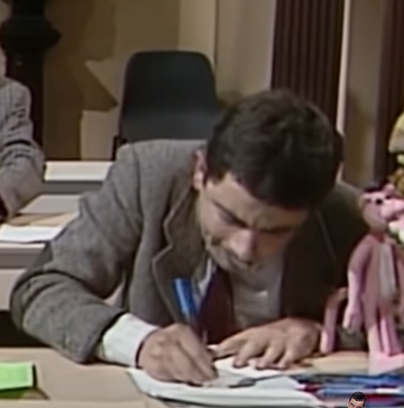 21
Katedra ekonomie, Ekonomicko-správní fakulta
Zkouška
písemný test (a/b/c/d; min. 60 %) + ústní zkouška

témata k ústní zkoušce budou zveřejněna během semestru

nový obsah kurzu, nové sady testů, nové otázky k ústní zkoušce
22
Katedra ekonomie, Ekonomicko-správní fakulta
Funkce hospodářské politiky
23
Katedra ekonomie, Ekonomicko-správní fakulta
Hospodářsko-politické rozhodování
Teoretický přístup
 k HOPO
24
Katedra ekonomie, Ekonomicko-správní fakulta
Nositelé
subjekt, který hraje aktivní roli při tvorbě, realizaci nebo kontrole HOPO

decizní sféra
vláda
Parlament
centrální banka

vlivová sféry
podnikatelské svazy
lobbisté
odbory
vědecké instituce
tripartita

Mezinárodní (nadnárodní) organizace
celosvětové (MMF, WTO, Světová banka, OECD)
regionální integrace (EU, CEFTA)
korporace
25
Katedra ekonomie, Ekonomicko-správní fakulta
Cíl
vyplívají z ekonomické teorie x arbitrární a politicky nastavené
liberální pojetí HOPO
intervencionistické
pojetí HOPO
26
Katedra ekonomie, Ekonomicko-správní fakulta
Cíl
obecný cíl (maximalizace společenského blahobytu)
utilitaristický cíl

Paretovo optimum

tradiční cíle hospodářské politiky
vyvážený a stabilní ekonomický růst

nízká nezaměstnanost

nízká a stabilní inflace

vnější rovnováha (na běžném účtu platební bilance)

specifické cíle
centrální plánování
27
Katedra ekonomie, Ekonomicko-správní fakulta
[Speaker Notes: Paretovo optimum popisuje takový stav společnosti, kdy žádný jedinec nebo skupina již nemůže dosáhnout lepšího postavení bez toho, že by se naopak postavení někoho jiného zhoršilo. Je to tedy jakýsi rovnovážný stav, kdy, pokud se někdo chce mít ještě lépe, než na tom je, může tak učinit jen na úkor někoho jiného.]
Vztahy mezi cíli
Negace nebo konflikt

Neutralita nebo nezávislost

Komplementarita
28
Katedra ekonomie, Ekonomicko-správní fakulta
Nástroje hospodářské politiky
nástroj = ekonomická veličina/instituce, která může být nositelem HOPO určena/měněna za účelem ovlivnění cíle

Tinbergenovo pravidlo: není možné jedním nástrojem dosáhnout dvou nezávislých cílů
29
Katedra ekonomie, Ekonomicko-správní fakulta
Nástroje hospodářské politiky
Makroekonomické
Rozpočtové nástroje

Měnové nástroje

Obchodní nástroj

Kurzové nástroje

Mikroekonomické
Chránící hospodářskou soutěž

Přerozdělovací

Řešící regionální rozdíly
30
Katedra ekonomie, Ekonomicko-správní fakulta
Limity a omezení
Důvěra

Nejistota a riziko

Časová zpoždění

Časová nekonzistence

Morální hazard

Informační limity – informační asymetrie

Konflikt zájmů

Vnější prostředí
31
Katedra ekonomie, Ekonomicko-správní fakulta
Důvěra
pro účinnost některých nástrojů je důležitá důvěra veřejnosti
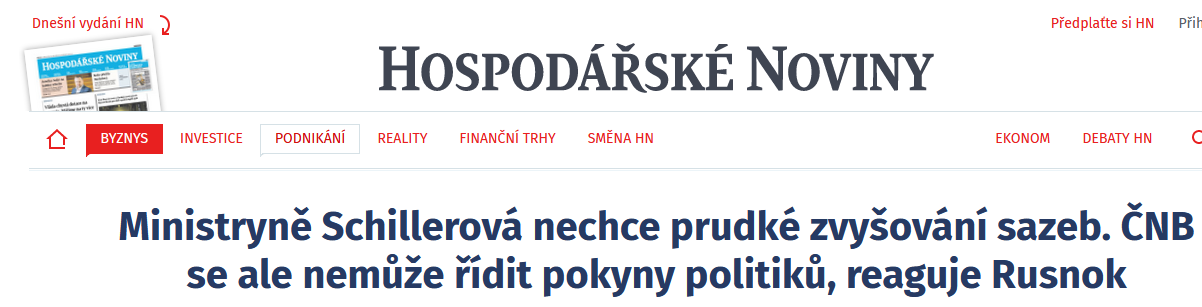 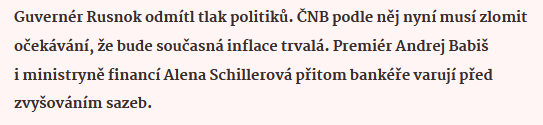 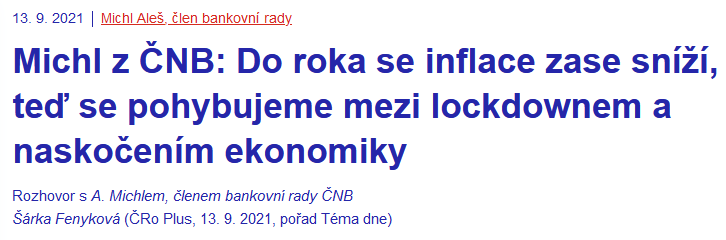 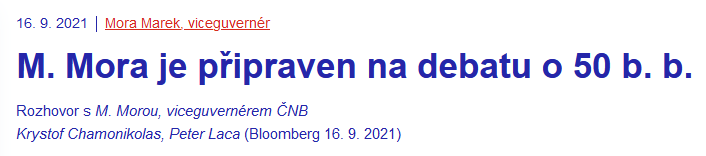 32
Katedra ekonomie, Ekonomicko-správní fakulta
[Speaker Notes: U inflace je důležité, aby si lidé nevytvořili vyšší inflační očekávání. Centrální banka by pak s inflací bojovala za cenu vyšších nákladů (HDP a nezaměstnanosti) – viz Philipsova křivka]
Nejistota a riziko
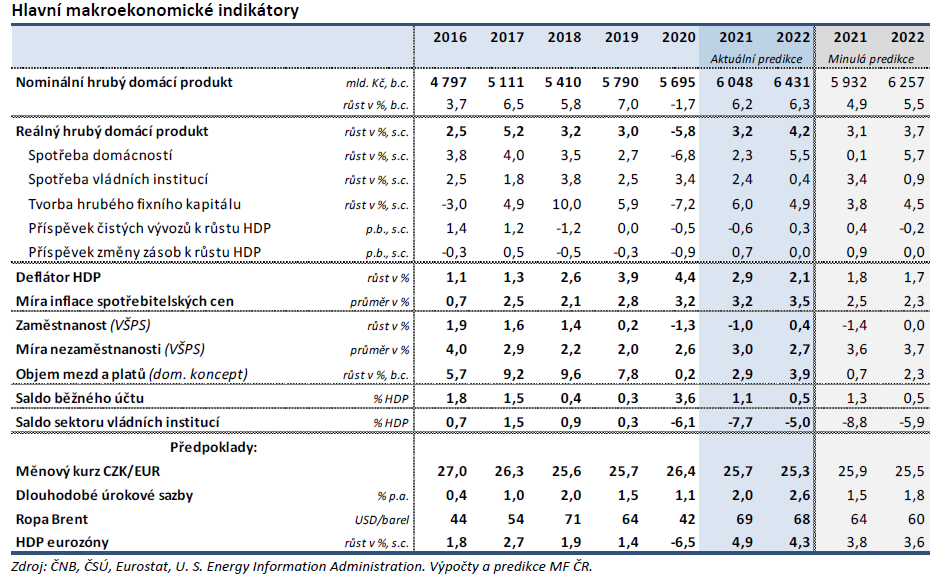 srpen 2021
leden 2021
33
Katedra ekonomie, Ekonomicko-správní fakulta
Současná rizika
epidemiologická situace

strukturální změny ekonomiky

vliv odložené spotřeby

nadhodnocení cen nemovitostí

vnější prostředí
34
Katedra ekonomie, Ekonomicko-správní fakulta
Časové zpoždění
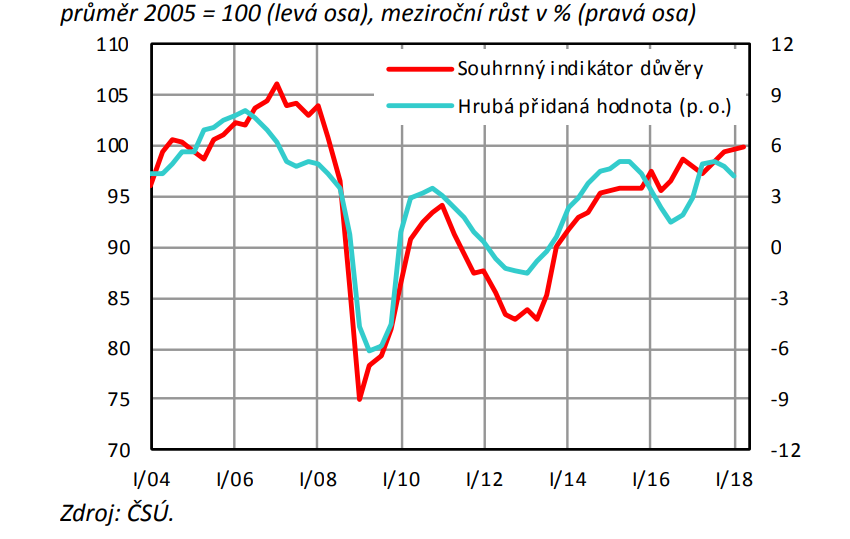 Zpoždění poznávací

Zpoždění plánovací

Administrativní zpoždění

Realizační zpoždění

Účinnostní zpoždění
35
Katedra ekonomie, Ekonomicko-správní fakulta
Časové zpoždění
B. Gootjes a J. de Haan (2021)
36
Katedra ekonomie, Ekonomicko-správní fakulta
[Speaker Notes: Output gap = mezera výstupu (procenta HDP)
CAPB = cyclically-adjusted primary budget (cyklicky očištěný primární deficit rozpočtu)
Pokud mají hodnoty různý směr, znamená to procyklickou politiku
Průměr EU]
Plán na podporu oživení Evropy
NextGenerationEU 

obnova Evropy po pandemii

přes 800 mld. eur

Cílem je zmírnit hospodářský a sociální dopad koronavirové pandemie, zvýšit udržitelnost a odolnost evropských ekonomik a společnosti a připravit je na výzvy a příležitosti ekologické a digitální transformace.

první peníze dorazí ve 2. pololetí 2021
37
Katedra ekonomie, Ekonomicko-správní fakulta
Plán na podporu oživení Evropy
38
Katedra ekonomie, Ekonomicko-správní fakulta
[Speaker Notes: Plán bude mít procyklický efekt (má však i řadu jiných cílů)]
Časová nekonzistence
Určité rozhodnutí je optimální ex-ante, avšak není optimální ex-post

Nositel hospodářské politiky (vláda) je v pokušení se od politiky odchýlit

Ochrana duševního vlastnictví, investic

Východiskem je politika pravidel – např. mezinárodní smlouvy
39
Katedra ekonomie, Ekonomicko-správní fakulta
Arbitráž ČR vs. CME
ČNTS vlastněná nizozemskou CME byla servisní společností televize Nova zajišťující vysílání a prodej reklamy na televizi Nova (financovala i rozjezd televize)

1999 Vladimír Železný (zakladatel televize Nova) se rozešel s partnery z CME

televize Nova zahájila nové vysílání pod společností CET 21; RRTV ji nechala licenci

ČR musela zaplatit přes 10 mld. Kč, protože neochránila nizozemské investice
40
Katedra ekonomie, Ekonomicko-správní fakulta
Informační limity
Nedostatek, nevčasnost a rozptýlenost informací

Informační asymetrie
Státní regulace telekomunikačního trhu, vodárenství a dalších síťových odvětví
41
Katedra ekonomie, Ekonomicko-správní fakulta
Informační asymetrie
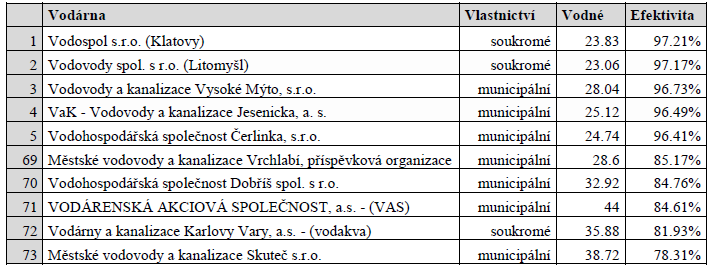 Efektivnost českých vodáren (Štěpániková 2017)
42
Katedra ekonomie, Ekonomicko-správní fakulta
Morální hazard
Situace, ve které jedinec (skupina) ví, že v plné míře neponese náklady svého jednání a v důsledku toho více riskuje

Zdravotní pojištění, pojištění v nezaměstnanosti, zákonné pojištění vkladů
43
Katedra ekonomie, Ekonomicko-správní fakulta
Vliv dodatečného zdravotního pojištění na návštěvy lékařů
Hansoo Ko 2020
44
Katedra ekonomie, Ekonomicko-správní fakulta
[Speaker Notes: Jedná s o dodatečný efekt na návštěvy rozdělený podle decilů průměrných návštěv u doktora v Jižní Korey. Střední hodnota je 1,056 a šedá je 95 % interval spolehlivosti (2008-2014).]
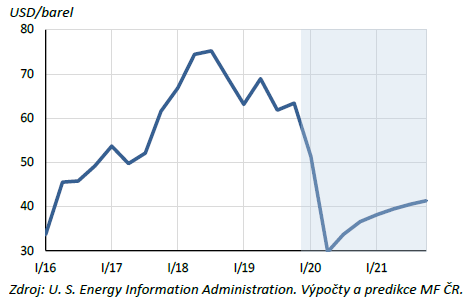 Vnější prostředí
ekonomický vývoj zemí, se kterými obchodujeme

ceny komodit

měnové kurzy
duben 2020
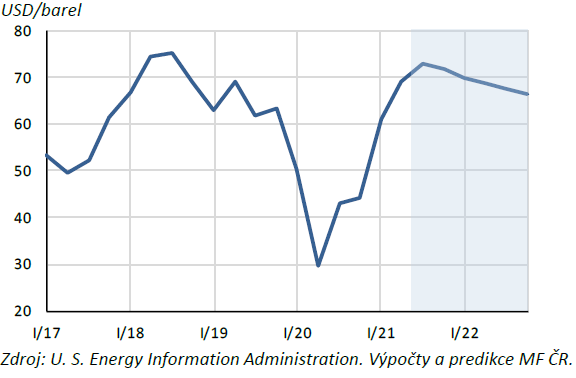 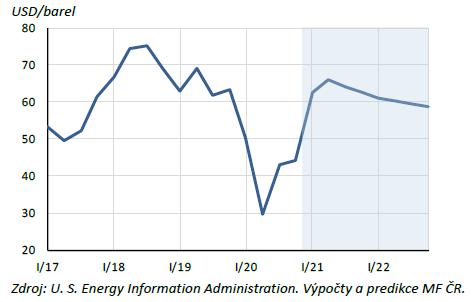 srpen 2021
duben 2021
45
Katedra ekonomie, Ekonomicko-správní fakulta
Politické souvislosti
Teorie politicko-ekonomického cyklu

Teorém voliče mediána

Zájmy a schopnosti politiků a byrokracie
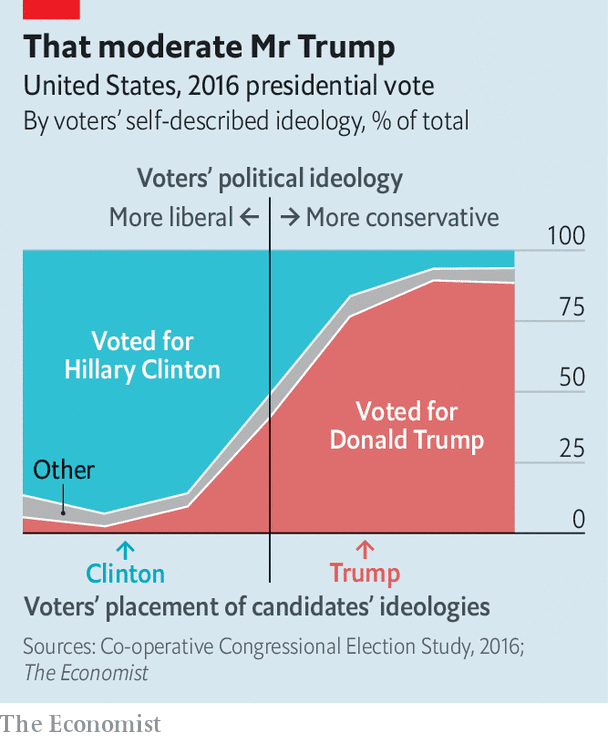 46
Katedra ekonomie, Ekonomicko-správní fakulta
Provádět hospodářskou politiku?
Liberální proud
Intervencionistický proud
odmítnutí „samočistelnosti“ trhů a přikládán důraz na tržní rigidity

vláda a centrální banka hrají důležitou roli v simulaci agregátní poptávky

vychází z principu dokonale fungující, informované a efektivní vlády, která s minimálními náklady eliminuje tržní selhání
existují automatické vyrovnávací mechanismy, které čistí trh (vyrovnávají nesoulad mezi nabídkou a poptávkou)

trh zabezpečuje optimum svojí neviditelnou rukou

stát má především vytvořit institucionální rámec a vymezit vlastnická práva

případně si uvědomují, že automatické vyrovnávací mechanismy ne vždy fungují; kvůli limitům však není efektivní, aby vláda do fungování ekonomiky zasahovala
47
Katedra ekonomie, Ekonomicko-správní fakulta
Teoretické přístupy k hospodářské politice
Liberální HOPO
Intervencionistická HOPO
Fyziokraté

Klasická škola politické ekonomie

Monetarismus

Ordoliberalismus

Teorie veřejné volby
Merkantilismus

Plánování (indikativní x imperativní)

Keynesiánství
48
Katedra ekonomie, Ekonomicko-správní fakulta
Merkantilismus
16./17. století (Anglie, Francie)

ekonomika je hra s nulovým součtem

bohatství pochází ze zahraničního obchodu a spočívá v hromadění peněz => snaha o maximalizaci vývozu, protekcionismus
49
Katedra ekonomie, Ekonomicko-správní fakulta
[Speaker Notes: Např. Jean Baptiste Colbert (francouzský ministr financí)

Thomas Mun (ředitel Východoindické společnosti)]
Národohospodářské plánování
imperativní plánování
centrálně plánované ekonomiky

indikativní plánování
např. Francie po 2WW

informativní charakter o hlavních prioritách a směrech činnosti vlády

vzniká na základě konsenzu mezi hlavními nositeli HOPO
50
Katedra ekonomie, Ekonomicko-správní fakulta
Keynesiánství
učení Johna Maynarda Keynese (1883-1946)

rovnováha ekonomiky není automaticky dosahována (zejména ne v krátkém období)

důležitá role stabilizační hospodářské politiky
stimulace agregátní poptávky

snaha o plnou zaměstnanost

dominance fiskální politiky
51
Katedra ekonomie, Ekonomicko-správní fakulta
Fyziokraté
odmítání státních zásahů do ekonomiky

reakce na merkantilisty

skupina kolem Françoise Quesnaye
52
Katedra ekonomie, Ekonomicko-správní fakulta
Klasická politická ekonomie
Adam Smith
Bohatství národů

neviditelná ruka trhu

David Ricardo
komparativní výhoda

Jean Baptiste Say
„každá nabídka si vytvoří poptávku“

vylučoval, že by tržní systém může být omezen z poptávkové strany (na něj reagoval Keynes)
53
Katedra ekonomie, Ekonomicko-správní fakulta
Monetarismus
Chicagská škola (M. Friedman, G. Becker)

důležité je udržování stálého tempa růstu peněžní zásoby
54
Katedra ekonomie, Ekonomicko-správní fakulta
Ordoliberalismus
Německo

stát má zajistit, že svobodný trh dosahuje výsledků blízko k potenciálu

důležitá role antimonopolní politiky
55
Katedra ekonomie, Ekonomicko-správní fakulta
Teorie veřejné volby
používá ekonomické nástroje pro řešení problémů politiky

zkoumá např. rozhodovací procesy, byrokracii, chování voličů apod.
56
Katedra ekonomie, Ekonomicko-správní fakulta
Literatura
Franc a kol. (2016) Hospodářská politika				kap. 1-3

CORE Team (2019) Economy, society, and public policy	kap. 1
57
Katedra ekonomie, Ekonomicko-správní fakulta
58
Katedra ekonomie, Ekonomicko-správní fakulta